Подорожуємо з читачами "в реалі та віртуалі"
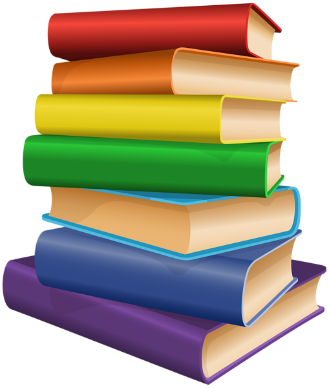 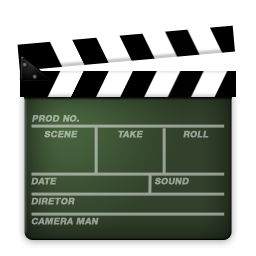 Виставка «Книга мовою кіно»
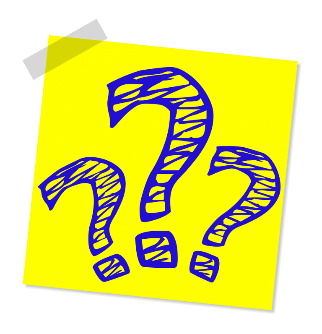 Дивитись чи читати?
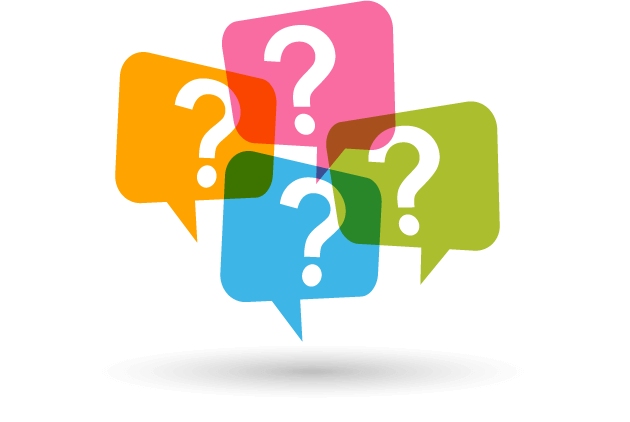 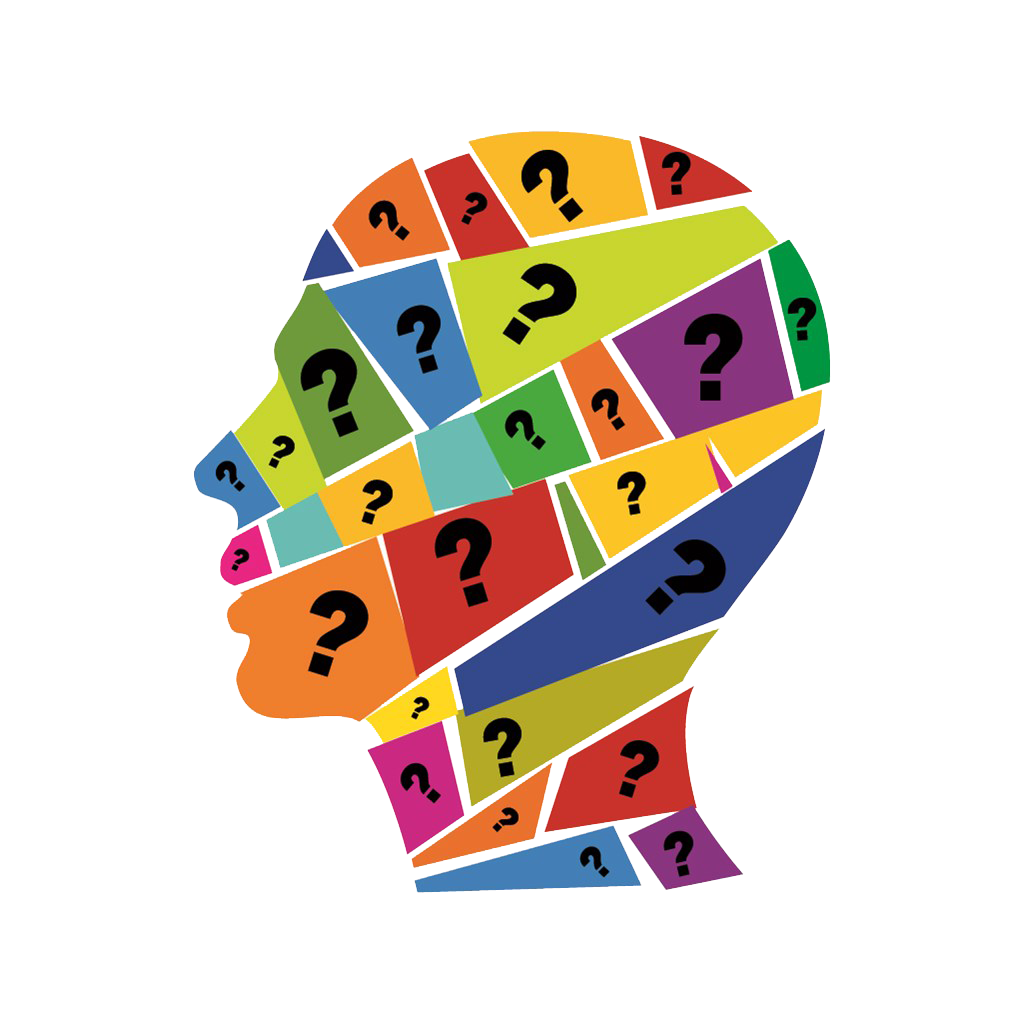 Книга чи кіно?
Що корисніше?
Чи співпадає уявлення про героїв 
письменника з тим, 
як відтворив їх режисер у фільмі?
Екранізація якогось твору зазвичай є лише 
уривками його найцікавіших епізодів у 
логічній послідовності. Часто взявши книгу до рук 
після перегляду фільму, відкриваєш для себе 
нові історії, сюжети, деталі, про які 
не згадувалось в екранізації.
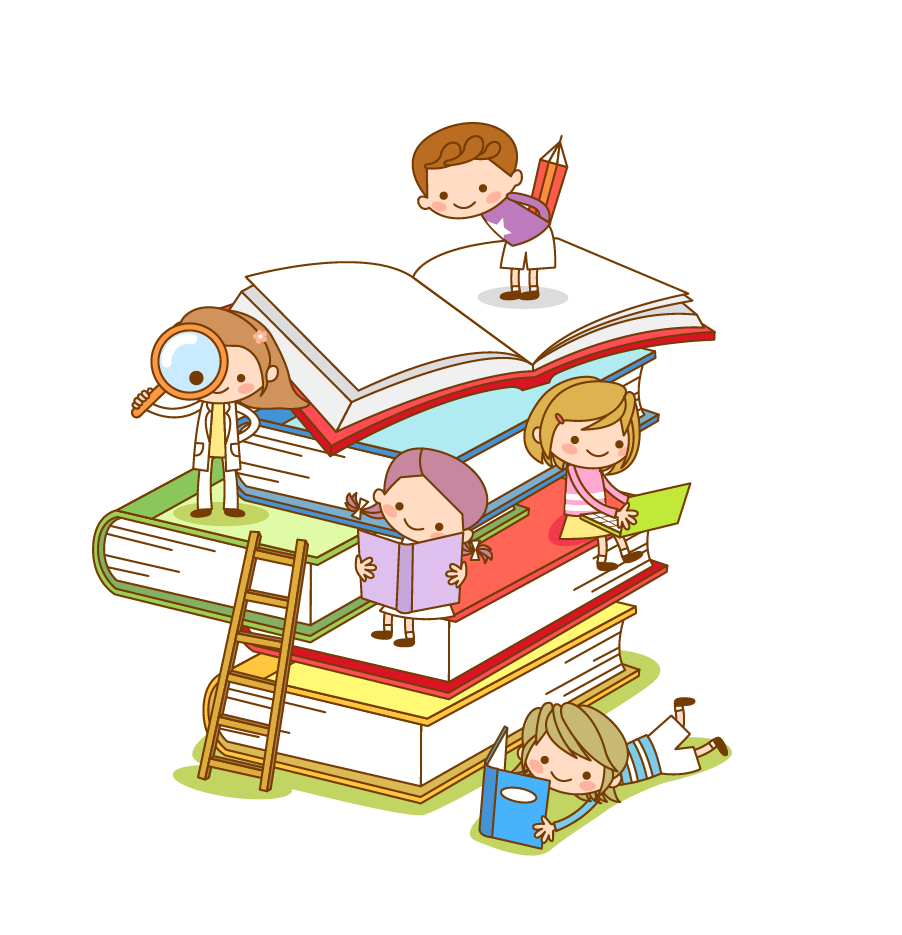 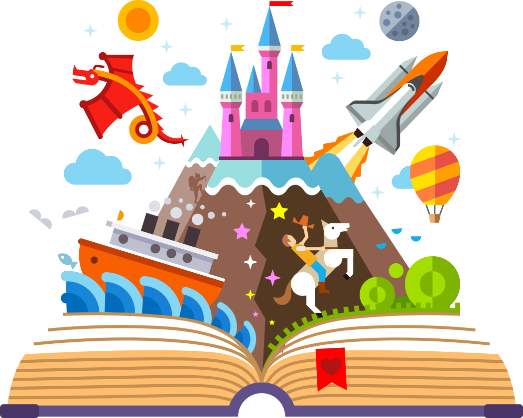 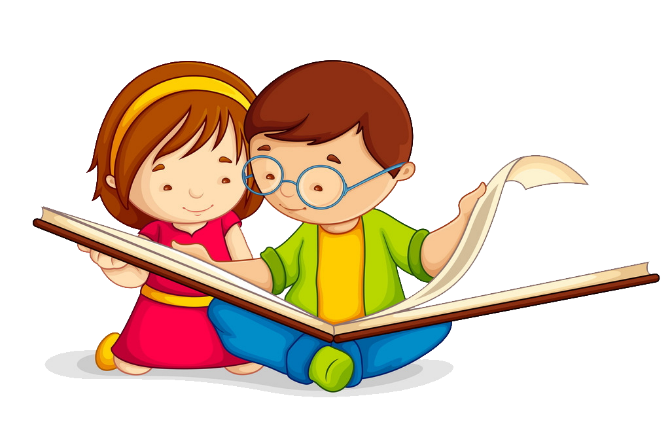 І все ж таки, мабуть, важливіше та корисніше буде 
і читати, і дивитися.
Оптимальний варіант: спершу прочитати книгу, 
уявити собі усі події, програвши 
в голові сюжети. А тоді переглянути фільм, 
і порівняти своє уявлення з баченням інших.
Мета: Підвищення читацького інтересу через оформлення оригінальної, нестандартної виставки.
Завдання 
Популяризація фонду бібліотеки
Мотивувати до читання книг поза шкільною програмою
Створення сучасного іміджу бібліотеки
Реклама книг у інтернет середовищі
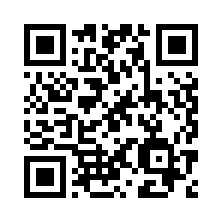 Інноваційність ідеї
Використання сучасної технології QR-кодів у роботі бібліотеки: при оформленні виставок, проведенні квестів, онлайн та офлайн заходів тощо.
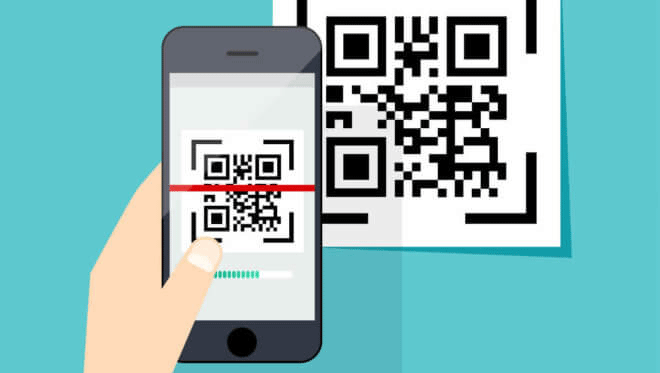 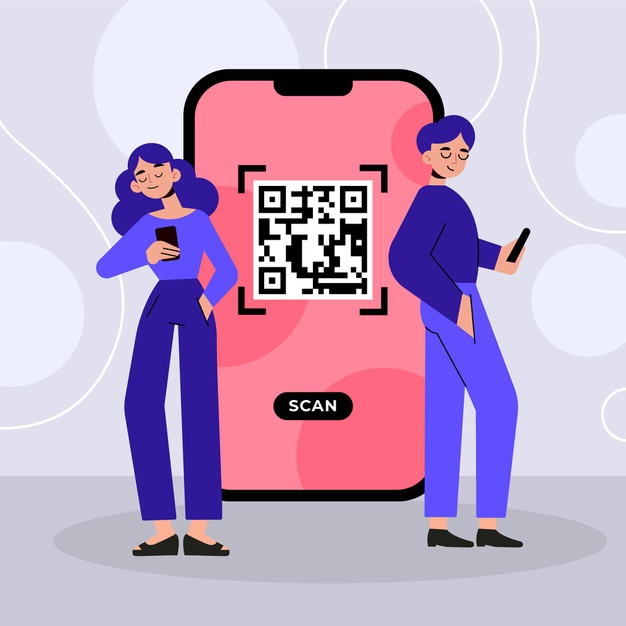 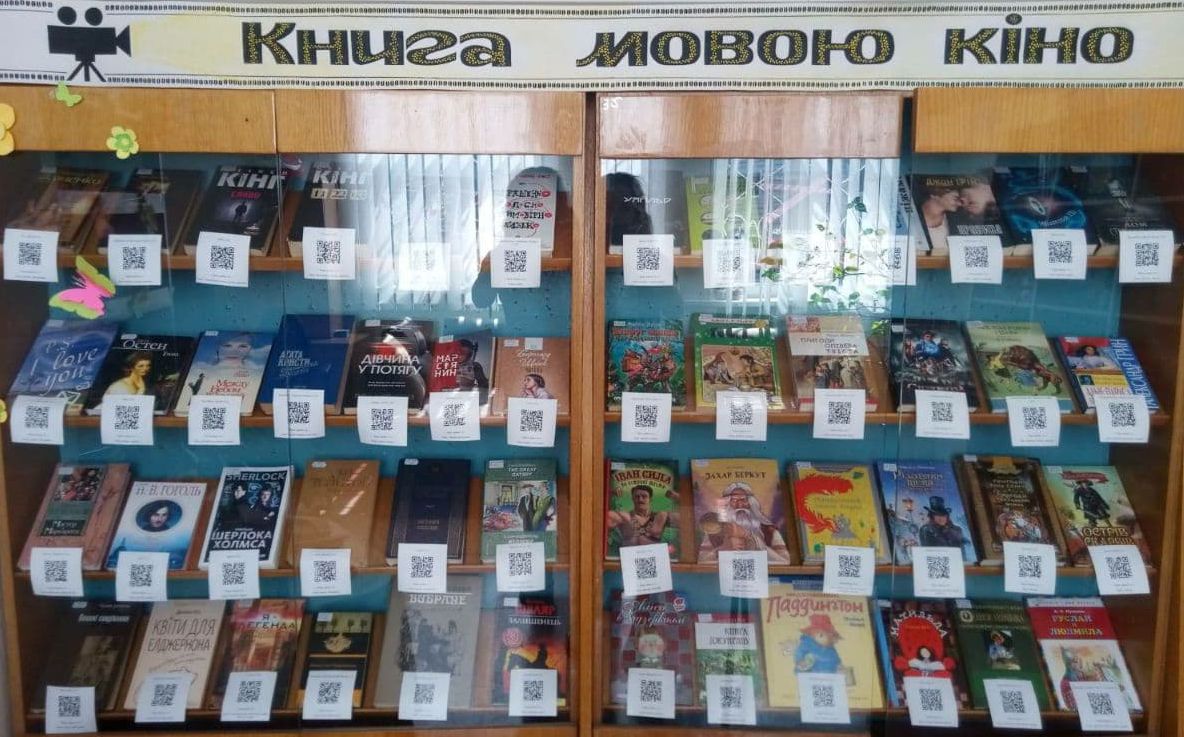 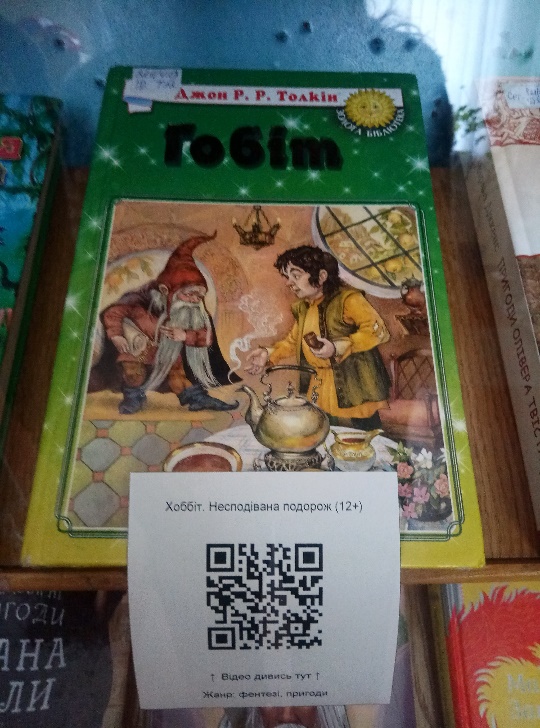 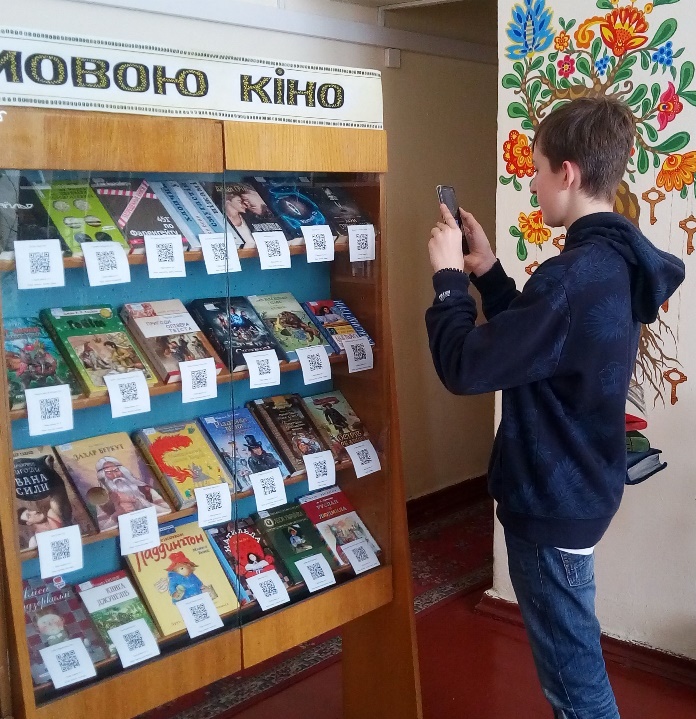 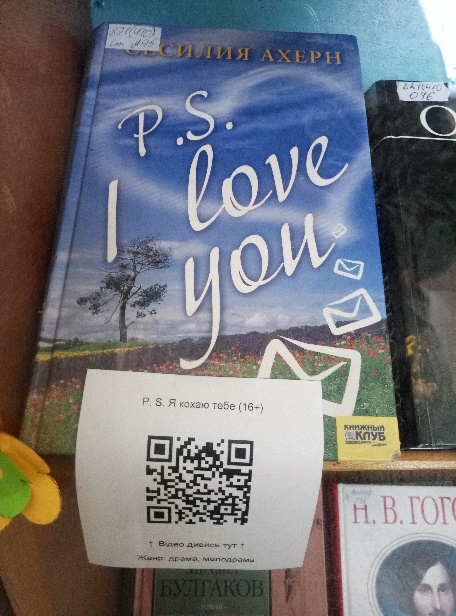 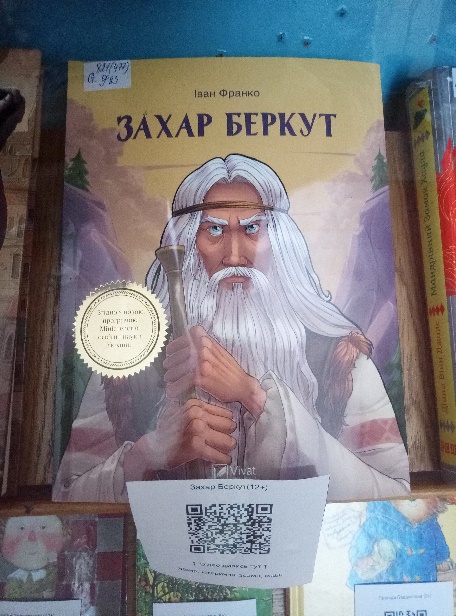 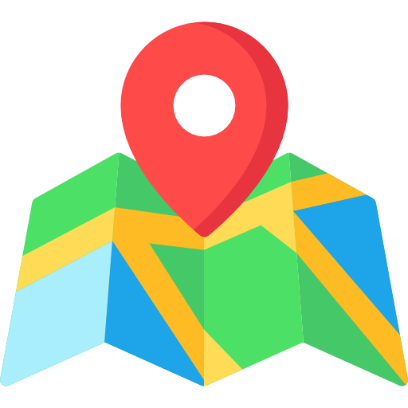 Віртуальний геокешинг 
«Невідома Україна»
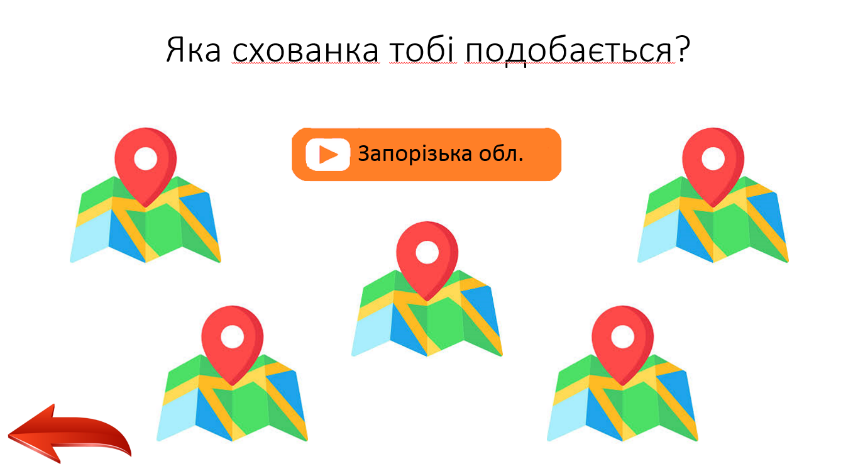 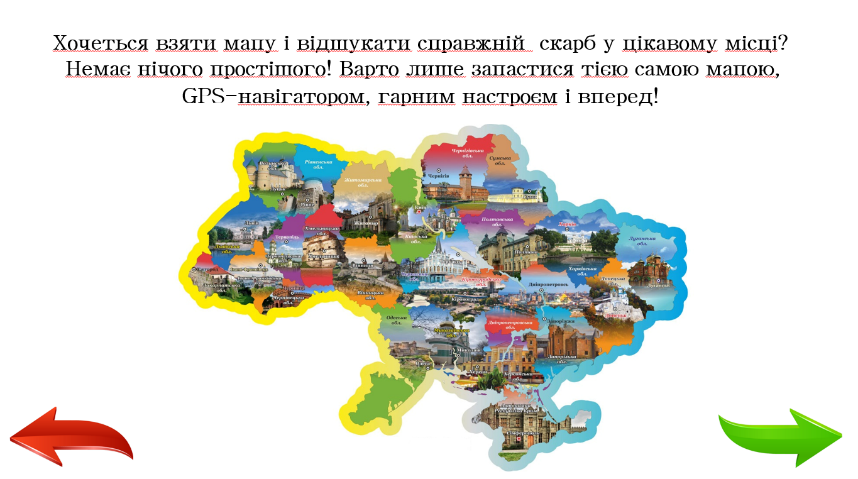 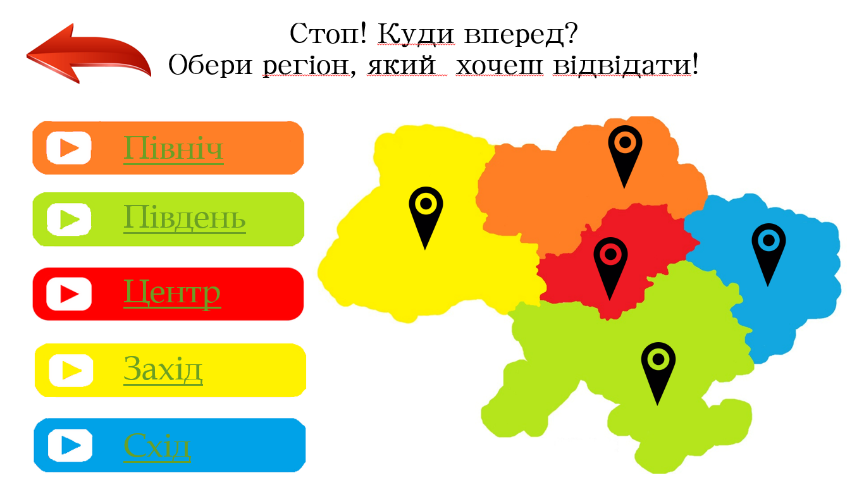 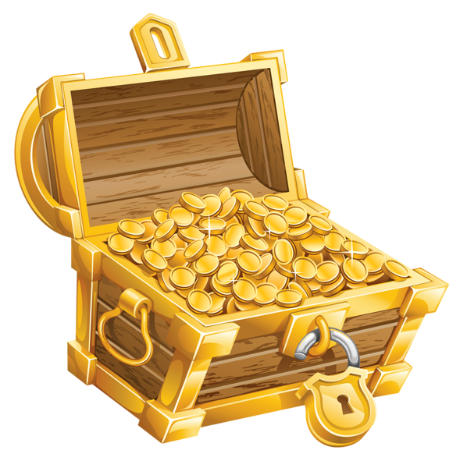 Що таке геокешинг?Geo + Cache = Geocaching!
Геокешинг (походить від грецького «гео» - Земля і англійського «cache» - схованка) - своєрідна туристична гра, де головною метою є пошук схованки зі скарбом за допомогою GPS-навігатора.
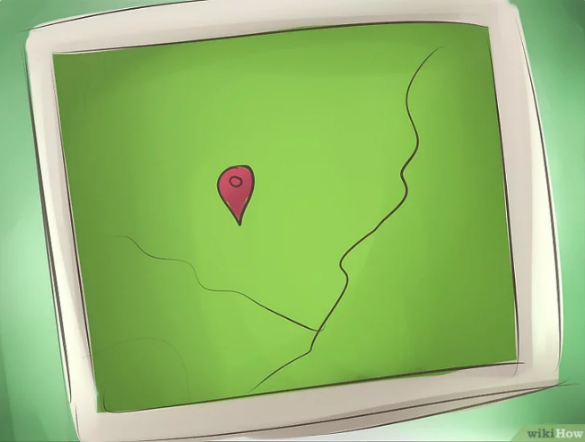 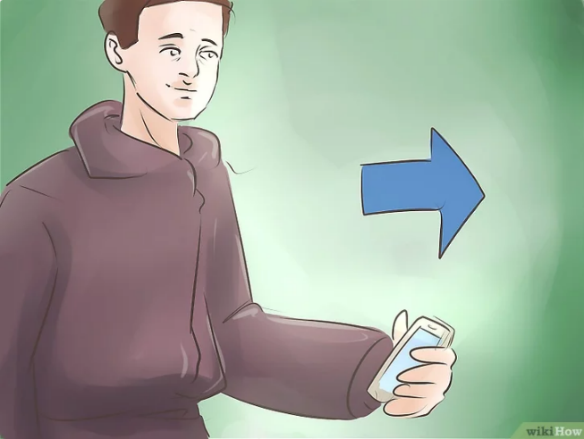 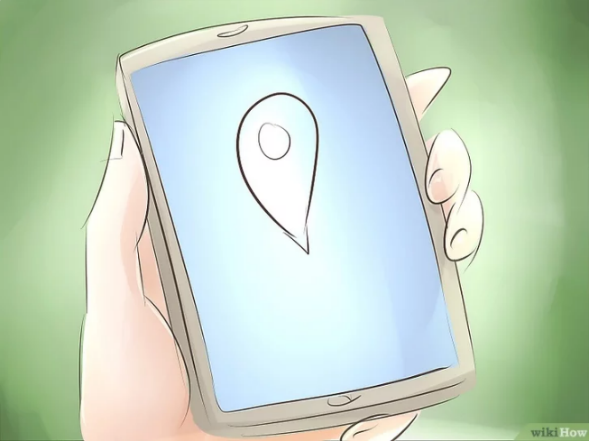 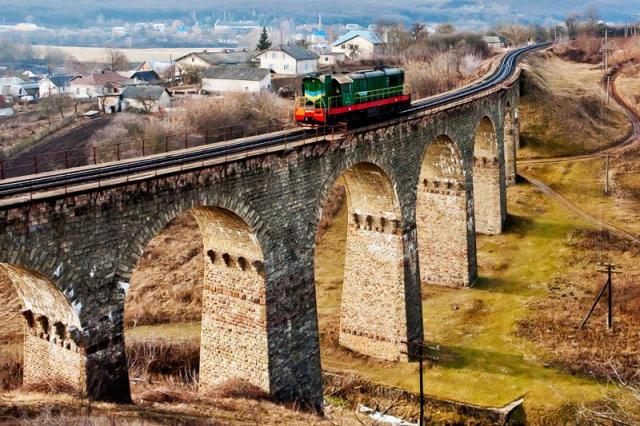 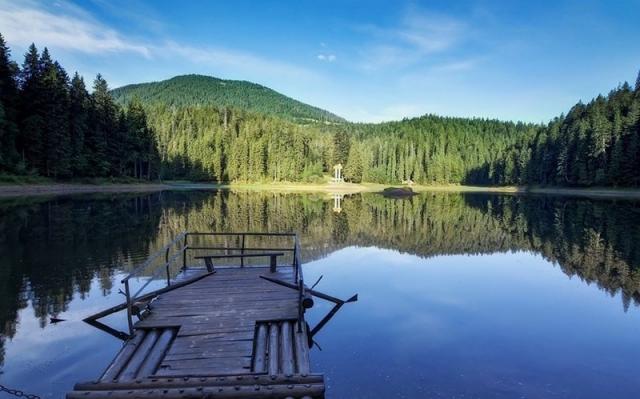 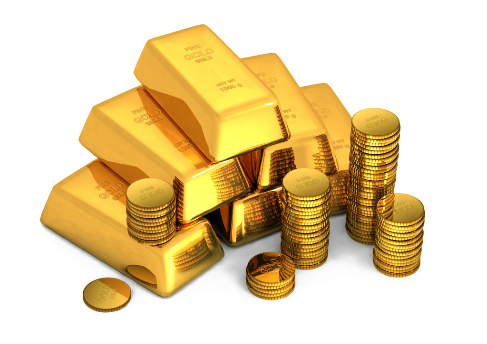 Згідно з правилами, схованку рекомендують створювати в місцях, які мають природний, історичний, культурний, географічний інтерес.
Тому ця гра приваблює людей, що цікавляться історією рідного краю та країни.
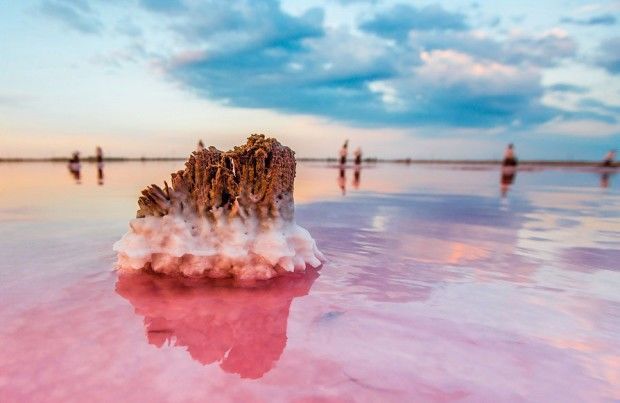 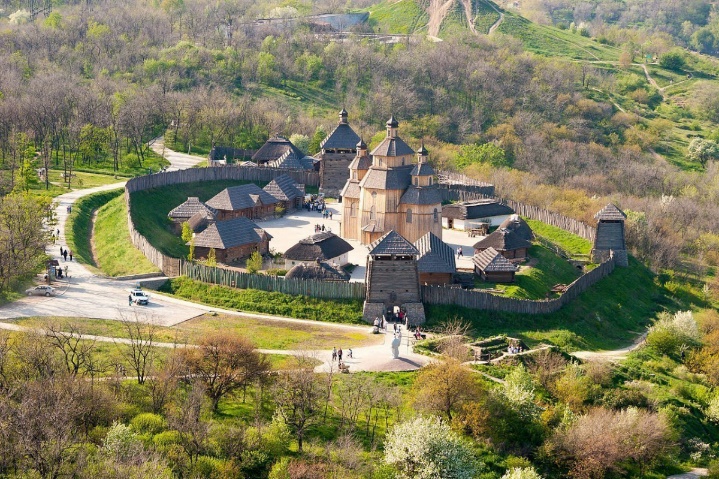 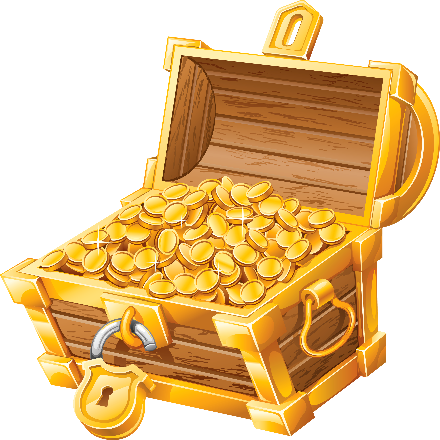 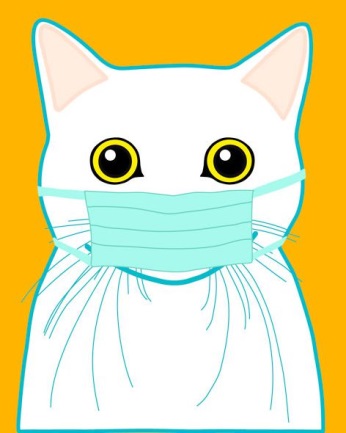 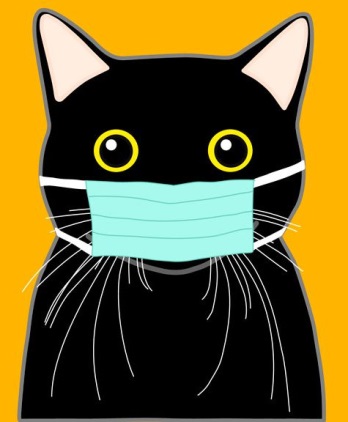 Форма організації заходу: віртуальна гра-подорож
Безпечний туризм – віртуальний туризм!
Мета гри: ознайомлення читачів з історичними, архітектурними та природними цікавинками рідної країни за допомогою комп'ютерних технологій.
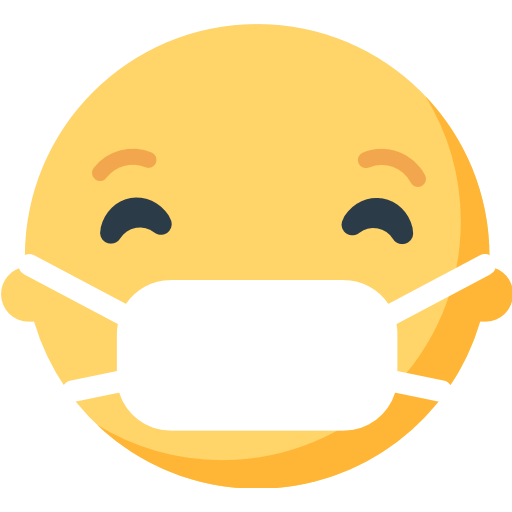 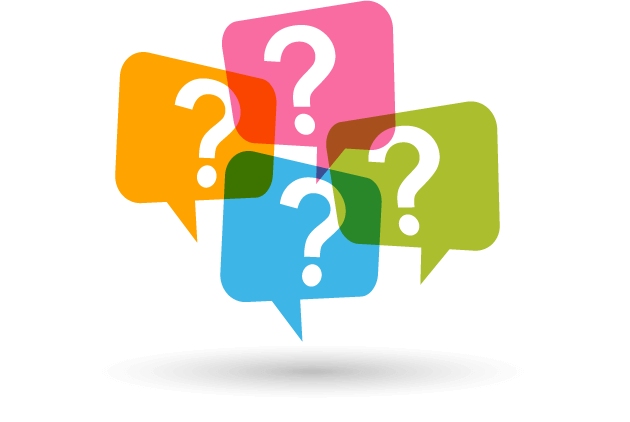 Завдання гри:
Організація корисного та змістовного дозвілля в бібліотеці
Підвищення рівня інформаційної культури учасників гри
Розширити сферу туристичних інтересів учасників
Розвиток логічного мислення та пізнавального інтересу
Виховання патріотизму, любові до батьківщини.
Об'єкт пізнання – багата археологічна та релігійна історія країни, її культура, природа.